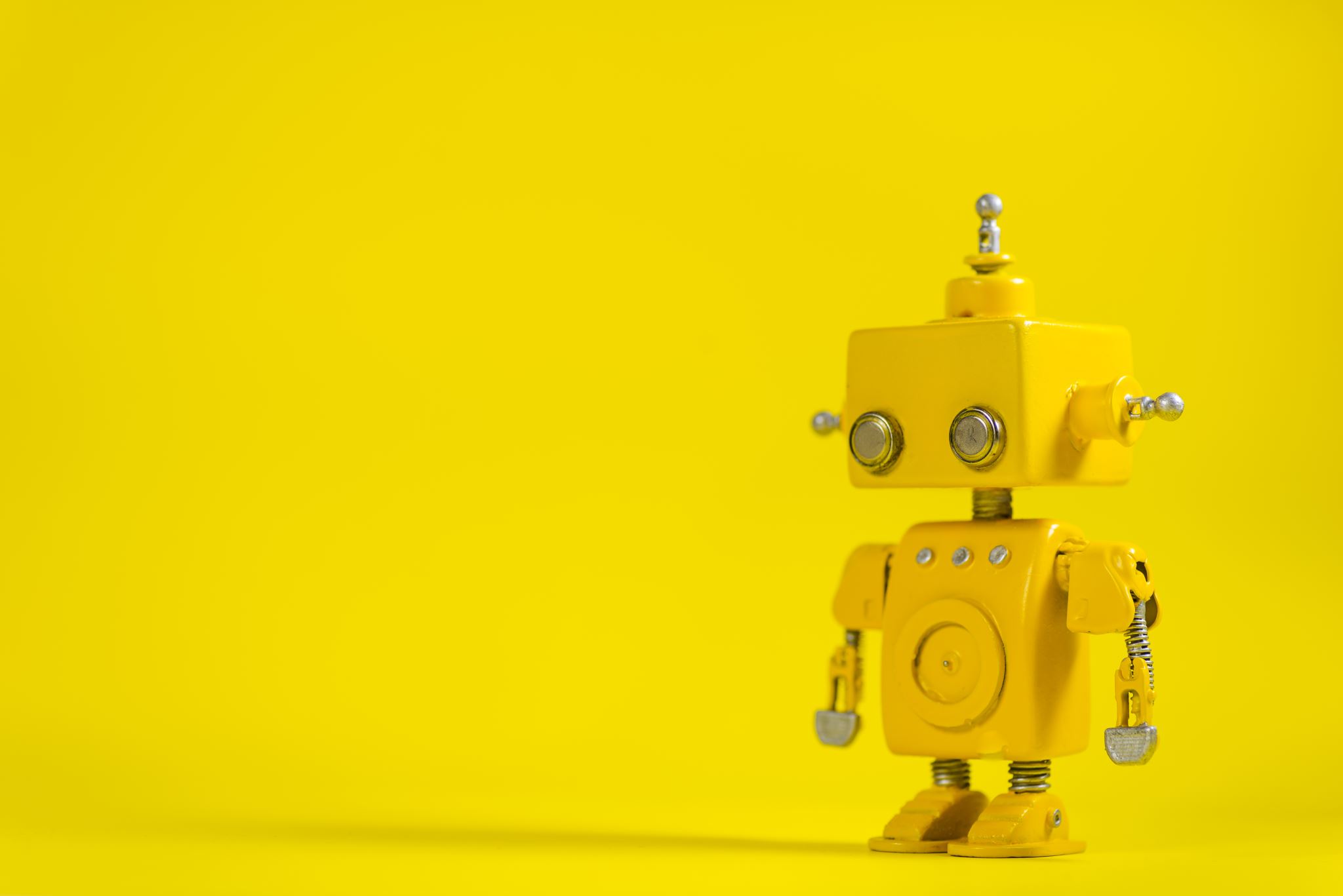 Programming for Kids – How to make coding fun
Explore tools, techniques and ideas to inspire fun and creativity in your children's approach to programming.
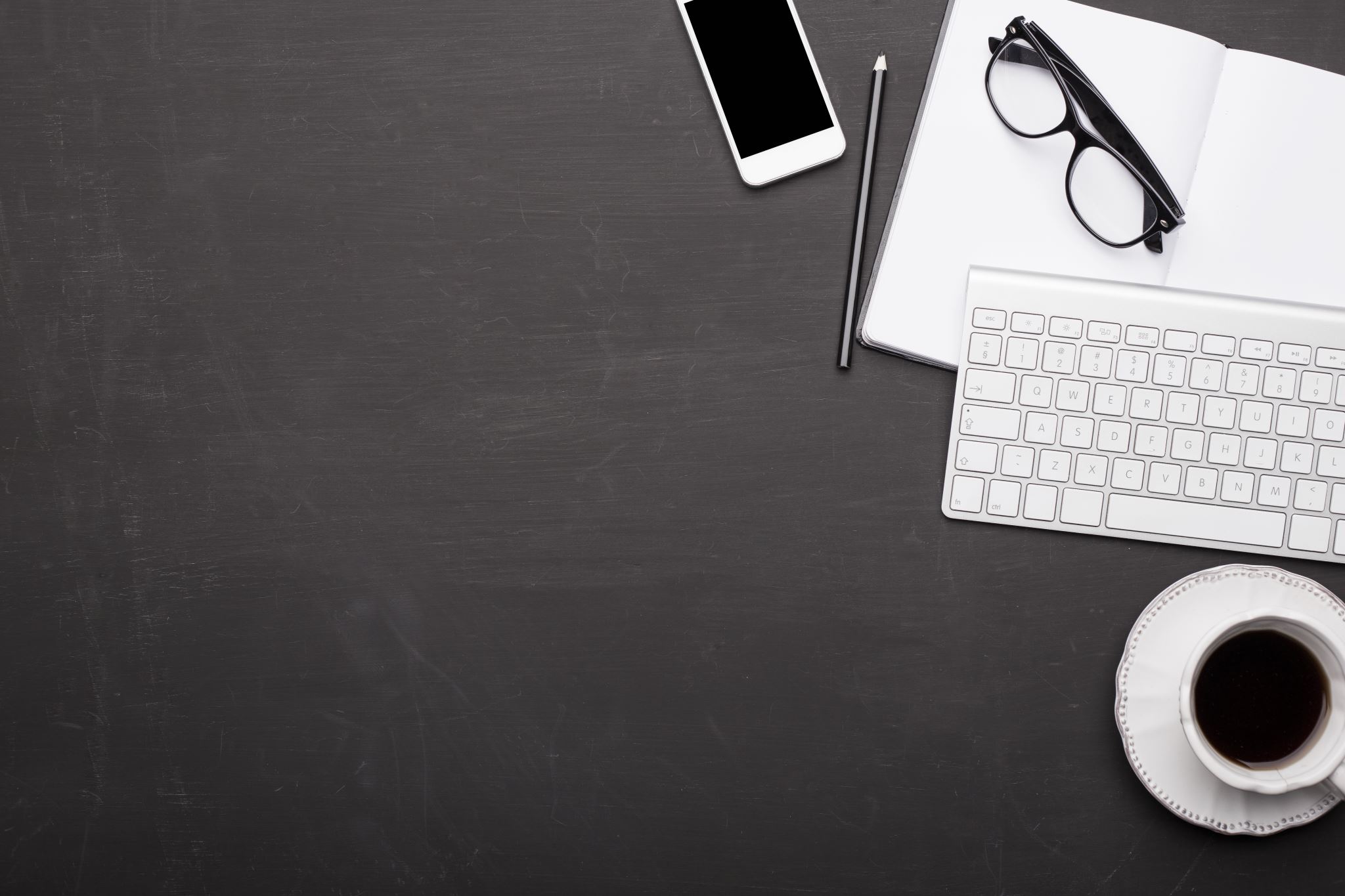 Personal Profile
My name’s Yuki Buwana
Working at Ebiz Cipta Solusi as Java and Mobile Manager
My Phone – 081910000753
My Email – yukibuwana@gmail.com
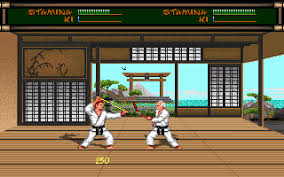 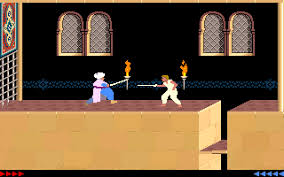 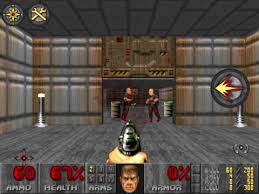 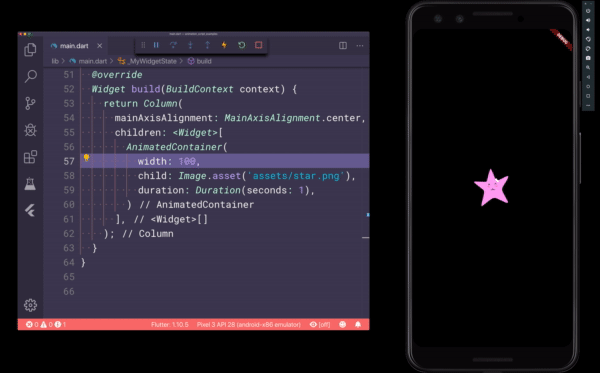 Setting Our Expectation
For Parent
Block Coding vs Text Coding
Give challenges to our children

For Kids
Ages 5 to 7 – Simple Block Coding
Ages 8 to 16 – Block Coding
Ages up to 17 - Text Coding
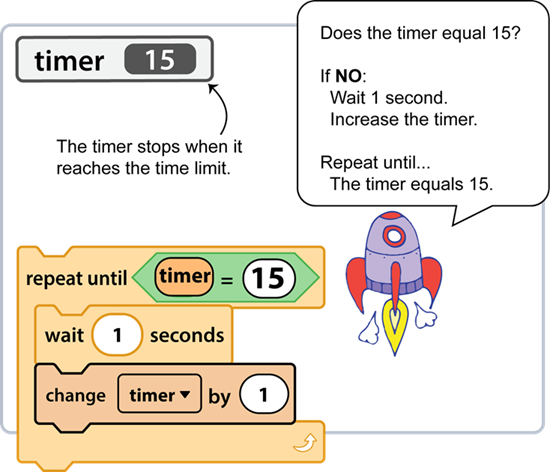 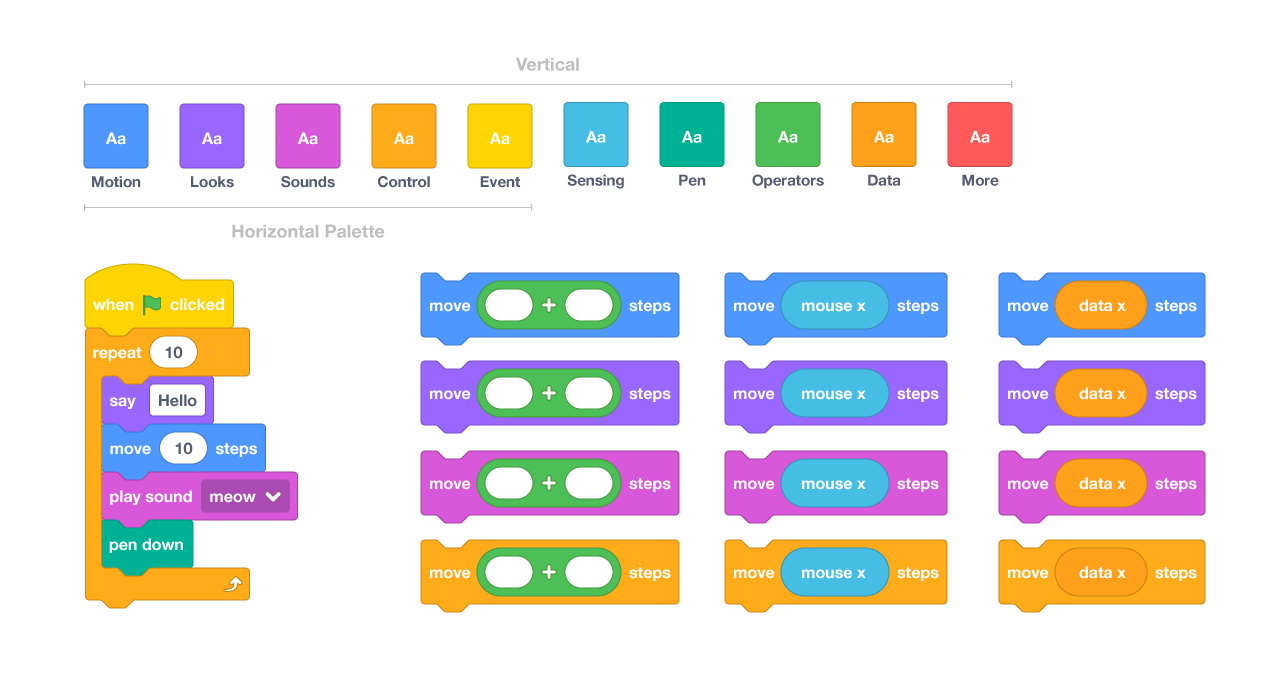 Tools – Block Code
Exercises for Beginner 
https://www.getsetkode.com/

Web Programming
https://scratch.mit.edu/

Mobile Programming
https://appinventor.mit.edu/
About Scratch
With Scratch, you can program your own interactive stories, games, and animations — and share your creations with others in the online community.
About App Inventor
MIT App Inventor is an intuitive, visual programming environment that allows everyone – even children – to build fully functional apps for smartphones and tablets.
Let’s get our hand dirty
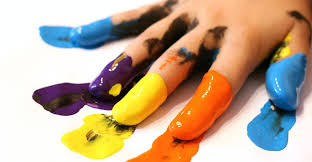 Scratch and App Inventor
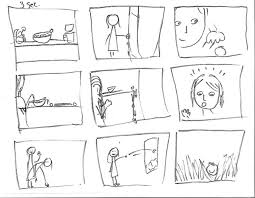 Techniques
Preparation
Idea
Storyboard
Image assets

Implementation
Platform (Web/Mobile)
Tools
Monetize
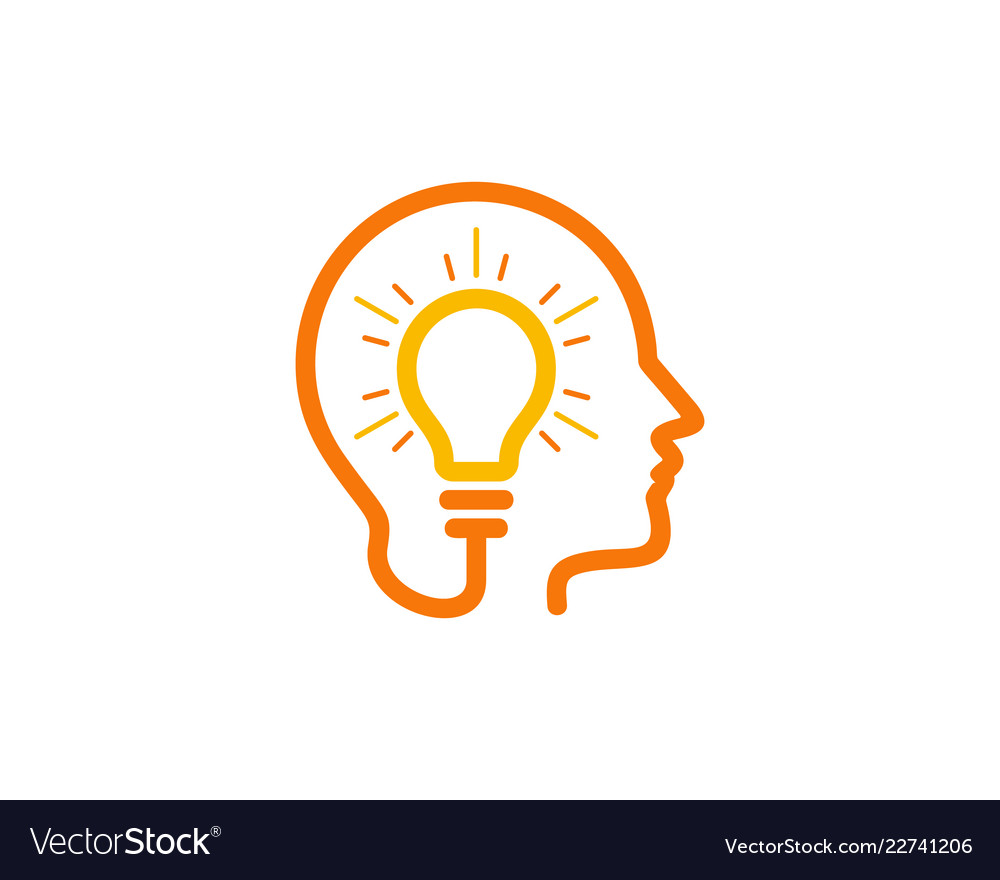 Coding just tools, essentially it’s about to be a better problem-solver
Thank You
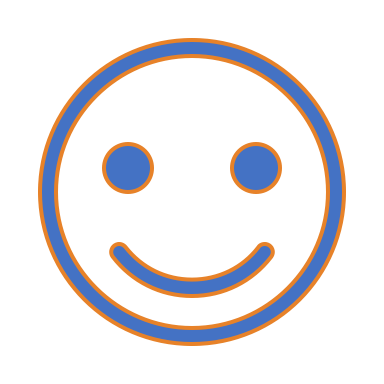 Any Questions ?